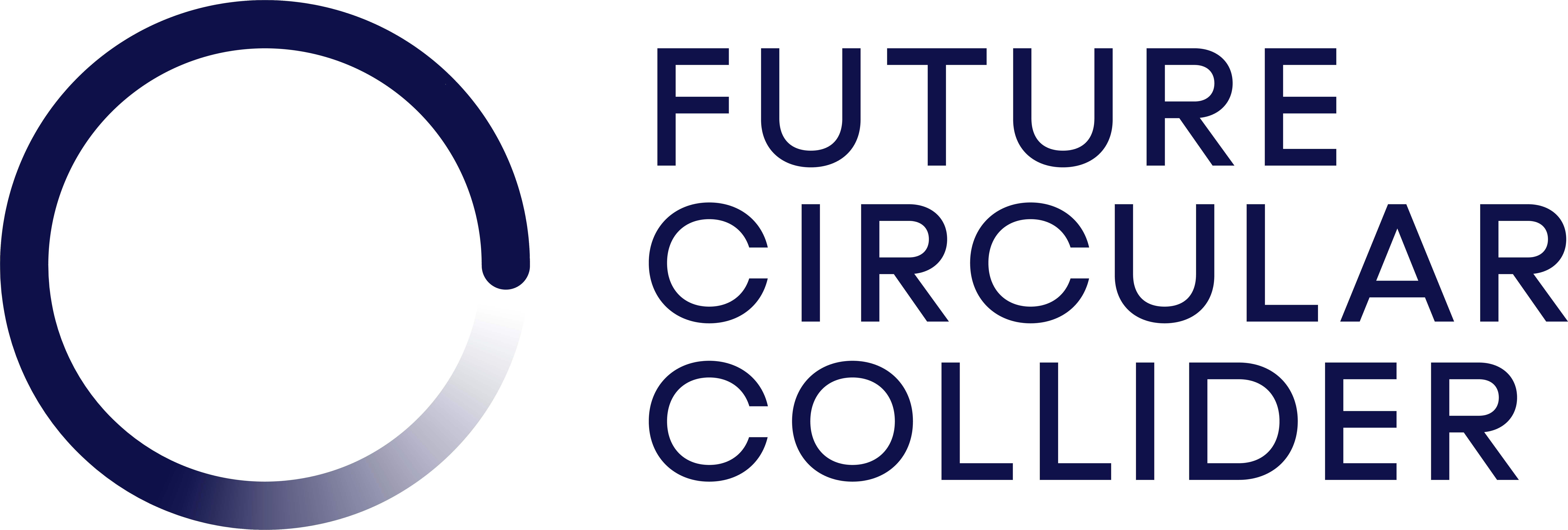 Comparison of Capture Systems Using Flux Concentrator and HTS Solenoid for the FCC-ee Positron Source
Yuting WANG
Laboratoire de Physique des 2 Infinis Irène Joliot-Curie (IJCLab)
CNRS, Université Paris-Saclay
 
On behalf of the FCC-ee injector study collaboration
17/06/2025
CEPC 2025, 16-19 June 2025, (Barcelona, Spain)
Outline
FCC-ee injector

Positron source (Target, matching device, capture linac)

Simulation tools and beam dynamics: FC vs. HTS solenoid MD

Summary and conclusion
17/06/2025
CEPC 2025, 16-19 June 2025, (Barcelona, Spain)
2
FCC-ee injector
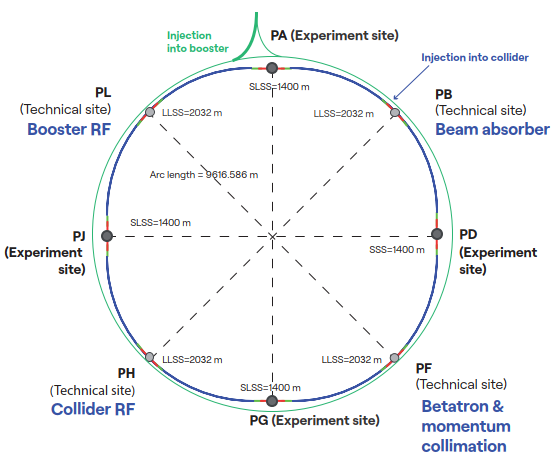 e+
Electron transfer line
FCC-ee functional layout
Electron linac
Positron linac
e+
2.86 GeV
20 GeV
e-
17/06/2025
CEPC 2025, 16-19 June 2025, (Barcelona, Spain)
3
HE linac
EC
BC
e-
Positron source : current requirements on positron source
The complete filling for Z running => Requirement ∼ 3 ⨯ 1010 e+/bunch (4.8 nC) at the linac end
or 5 nC accepted in the DR
e- drive beam
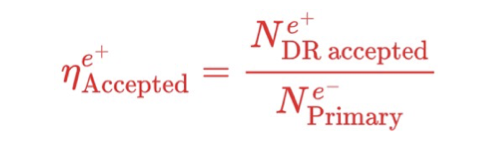 Ne-/bunch ⨯ ηe+Accepted ≥ 5 nC/bunch ⨯ 2.6
*A safety margin of 2.6 is currently applied for the whole studies (~50% losses for injection in the DR + ~20 % losses from target up to the end of the e+ linac )
~ 13 nC
with Ne-~5 nC ➔ ηe+Accepted  ≳ 2.6
Accepted e+ yield is a function of primary beam characteristics + target + capture system  + DR acceptance
DR acceptance window: (Energy : 2.86 GeV ± 2% ; Time : 20 mm/c)
➜ positron flux of  ∼1.2⨯1013 e+/s (⨯2.6). Demonstrated at SLC (a world record for existing accelerators): ∼ 6 ⨯1012 e+/s
17/06/2025
CEPC 2025, 16-19 June 2025, (Barcelona, Spain)
4
Positron source : capture system (Feasibility Study baseline)
E = 2.86 GeV
Q = 13 nC (considering 60% losses for transport, collimation and injection into DR)
Positron linac 2 GHz, 13.3 (12.8) MV/m
100 Hz, 20+52 RF structures
2.86 GeV electron beam
from e- linac
Capture linac 2 GHz, 13.3 MV/m
100 Hz, 6 RF structures
Positron/Electron
Separation at 170 MeV
Target & cryostat
DC solenoid
Injection section
Damping Ring 
E = 2.86 GeV
Qb = 5 nC
E = 2.86 GeV
Q = ~3.8 nC
Energy collimator 
and compressor
Electron/Photon dumps
DC solenoid
Target-converter
Capture system (~ 20 meters)
105 mm
509.5 mm
72 mm
200 mm
3000 mm
240 mm
346 mm
Positron production : conventional scheme (e- beam size on target = 1 mm rms) . Target exit located at 40 mm w.r.t. HTS solenoid peak field.
Matching device is based on the SC solenoid (5 HTS coils, 72 mm bore,  60 mm including shielding)
Capture linac is based on the 6 L-band TW RF structures ( 2 GHz,  60 mm, 3-m long)
NC solenoid B = 0.5 T (realistic conventional design based on the short coils B = 0.31 T) + short “tuning” solenoid B = 0.25 T before the 1st RF structure
17/06/2025
CEPC 2025, 16-19 June 2025, (Barcelona, Spain)
5
Positron source :  matching device
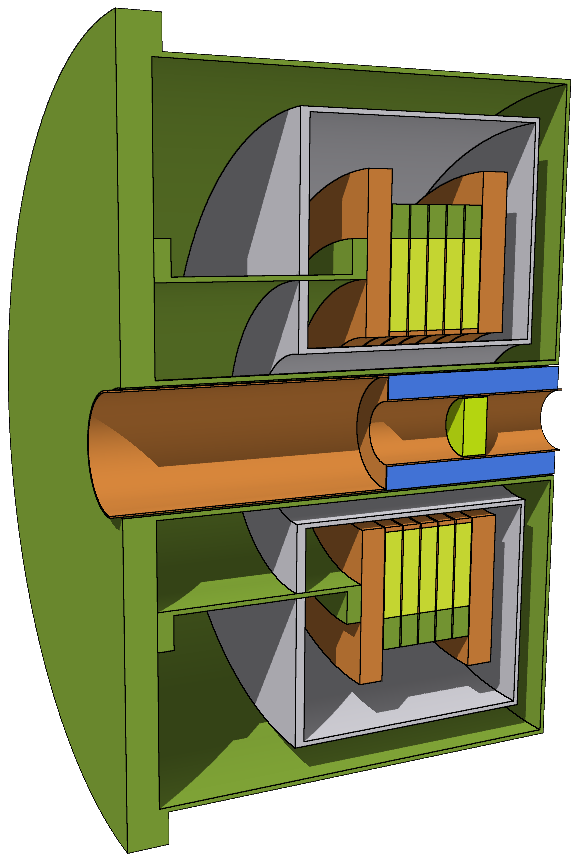 High-Temperature Superconducting (HTS) solenoid designed by PSI => HTS:FCC
(Baseline - FCC Feasibility Study Report)
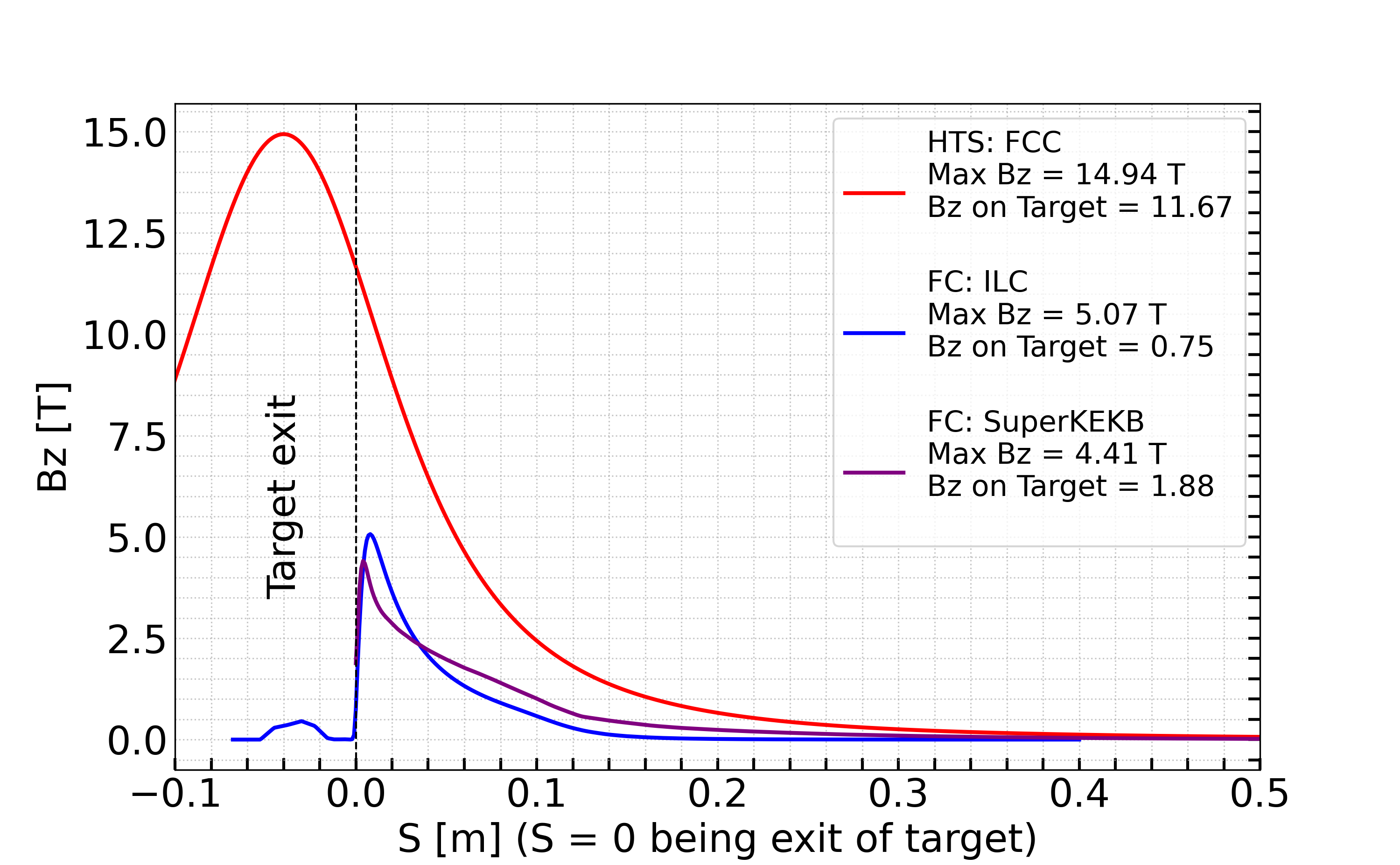 Originally designed by KEK for the SuperKEKB => FC:SKEKB-KEK
Under consideration for the FCC-ee : with and w/o BC
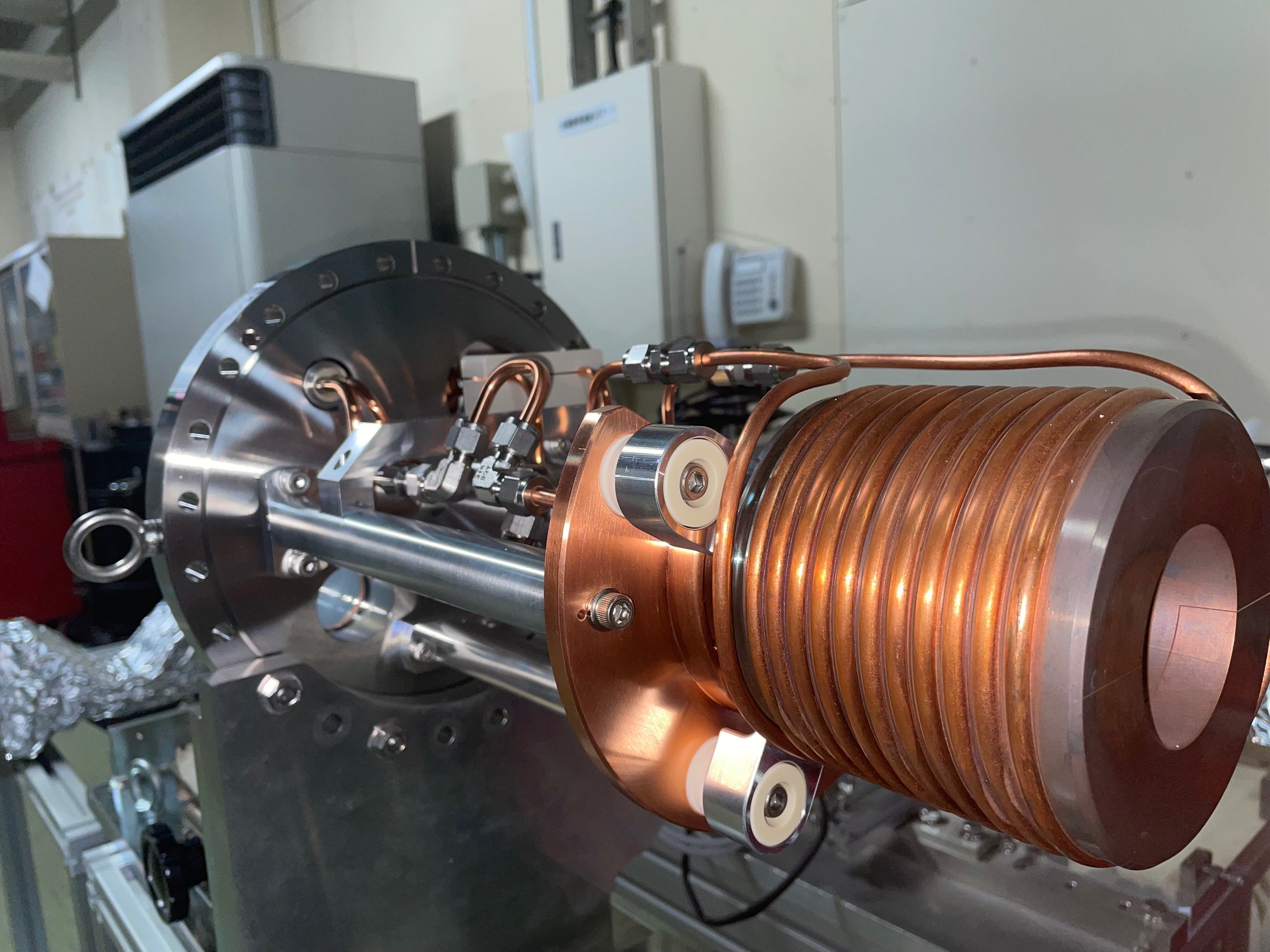 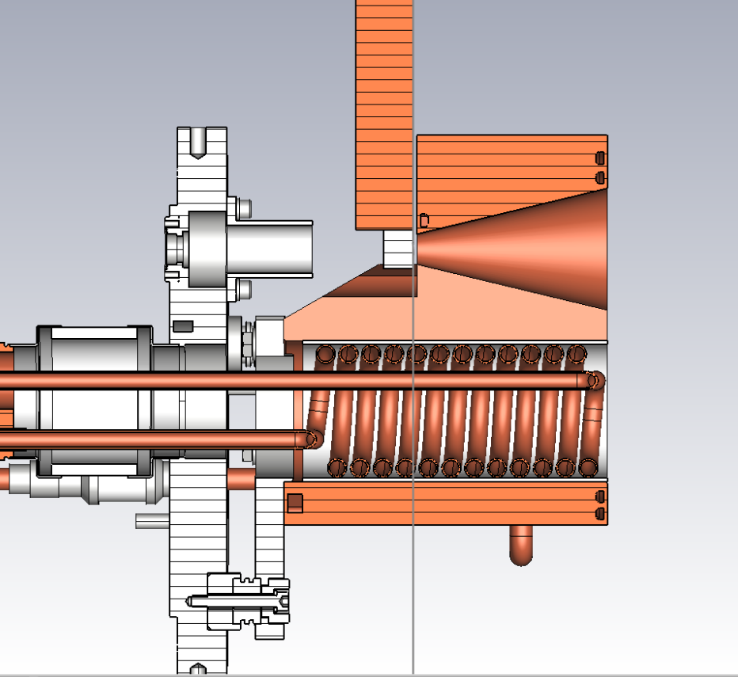 Designed by KEK for the ILC (Y. Enomoto) => FC:ILC-KEK
Under consideration for the FCC-ee
17/06/2025
CEPC 2025, 16-19 June 2025, (Barcelona, Spain)
6
Simulation tools
Capture system (~ 20 meters)
105 mm
509.5 mm
72 mm
200 mm
3000 mm
240 mm
346 mm
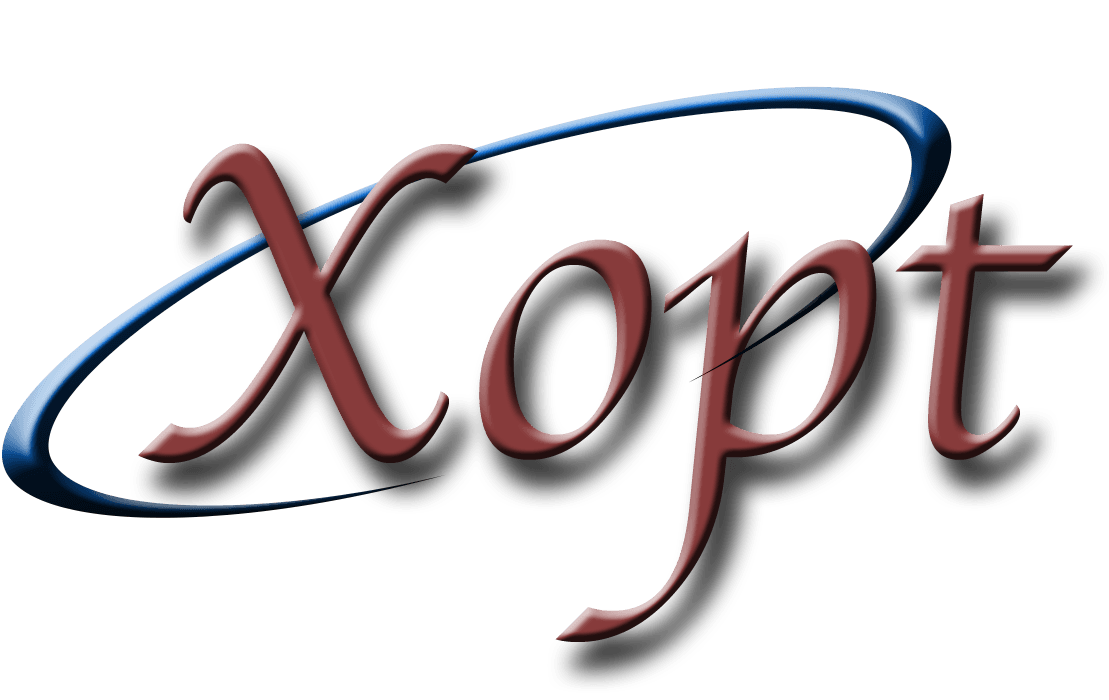 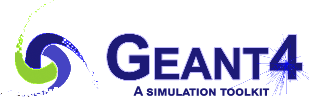 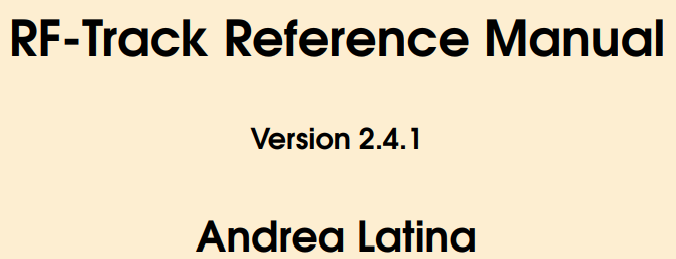 Particle-matter interaction for positron production.
Novel tracking code developed for the optimization of low-energy linacs.
Been tested successfully in several cases (CLIC, DEFT facility, Linac4 and etc.)
https://gitlab.cern.ch/rf-track
Flexible optimization of arbitrary problems in Python. DOI: 10.1103/PhysRevAccelBeams.27.084801
17/06/2025
CEPC 2025, 16-19 June 2025, (Barcelona, Spain)
7
Beam dynamics – based on the field map
- RF structures: 2GHz L-band with aperture (2a) = 60mm , 3m long and 13.3 MV/m.

- Solenoids: 10 NC short solenoids surrounding each RF structure to create 0.5 T magnetic channel.

- Chicane: 4 dipoles (0.2T) to separate e- and e+, with electron stopper at the middle.
Simulation layout:
MD+6 structures + chicane + 2 structures + Analytical formulae.
	-Hereafter, we refer to the end of the 8th structure as s1.
	-A total of 70,718 macro particles are used in this simulation,
	 corresponding to an incoming electron population of 10,000.
Each RF structure is embedded with 10 NC solenoid magnets to form a ~0.5 T magnetic channel.
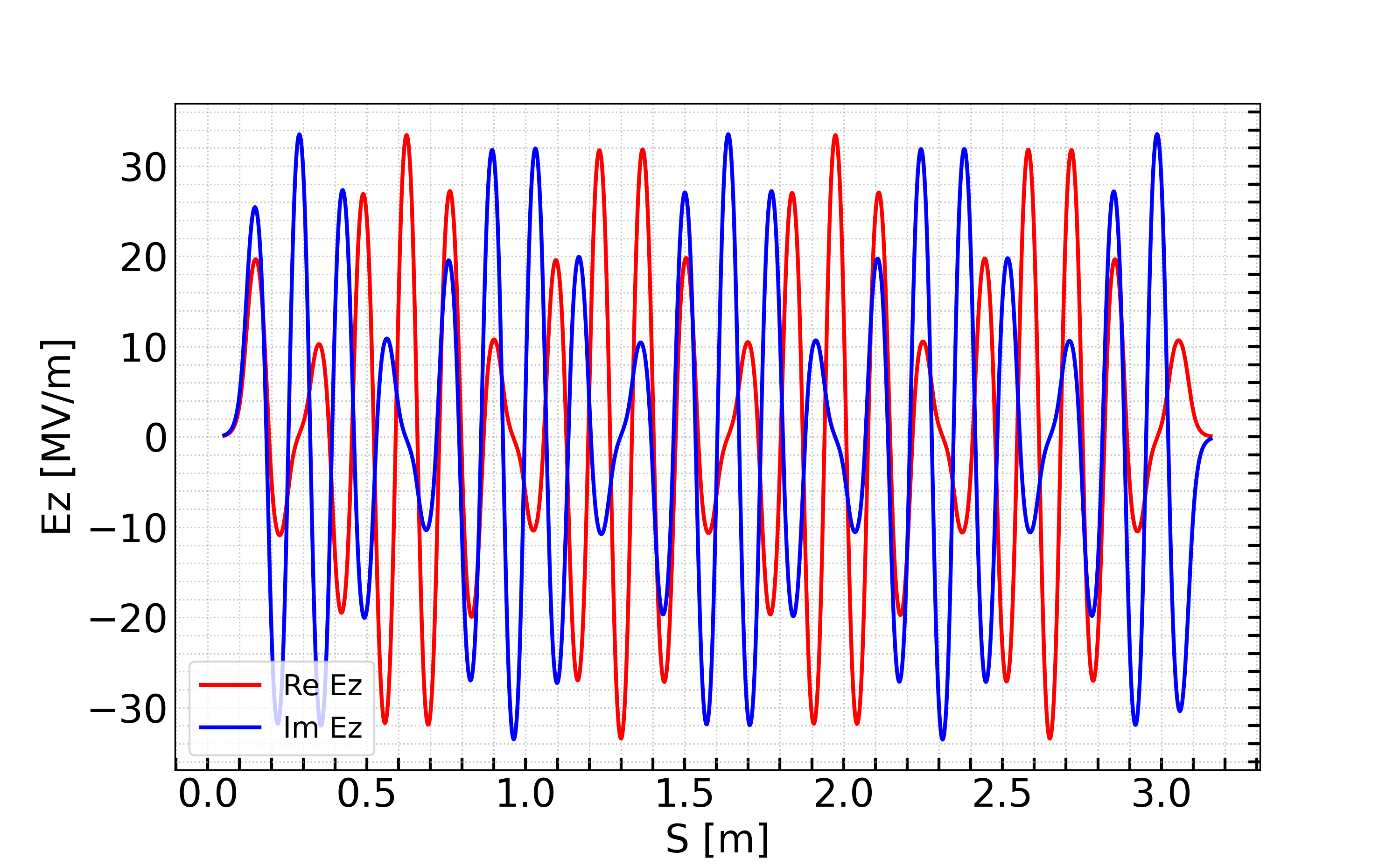 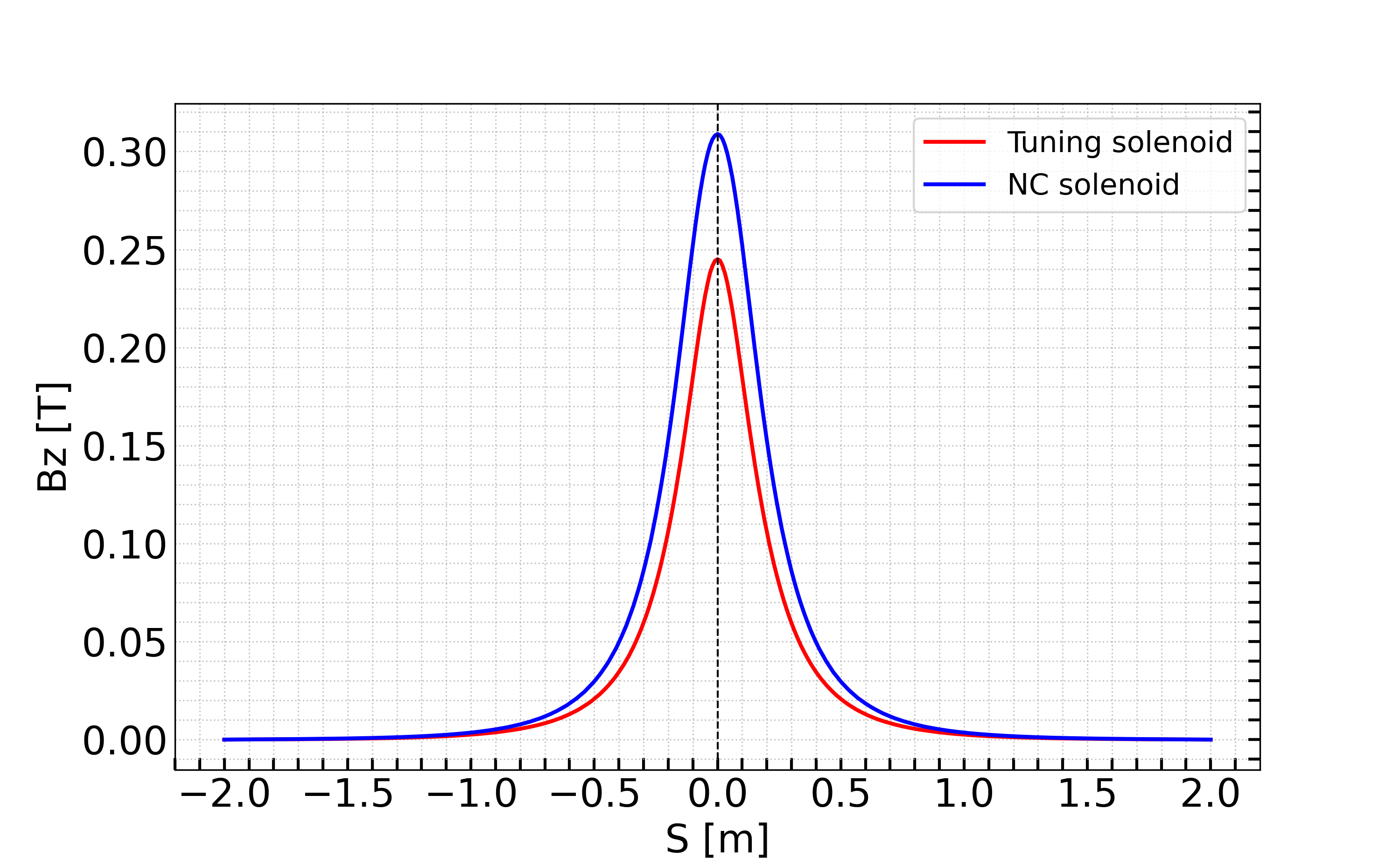 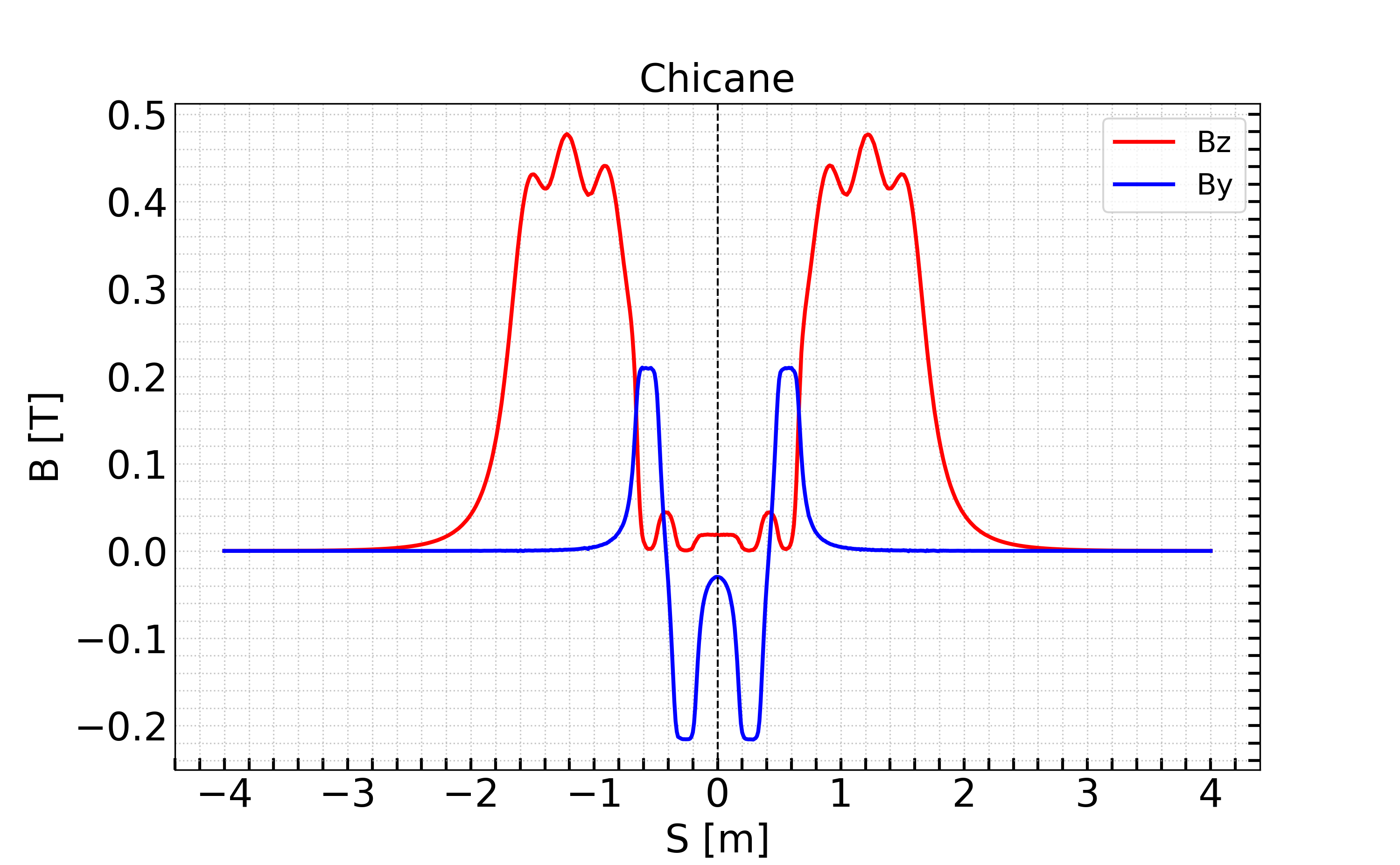 17/06/2025
CEPC 2025, 16-19 June 2025, (Barcelona, Spain)
8
Beam dynamics – ILC FC-based option
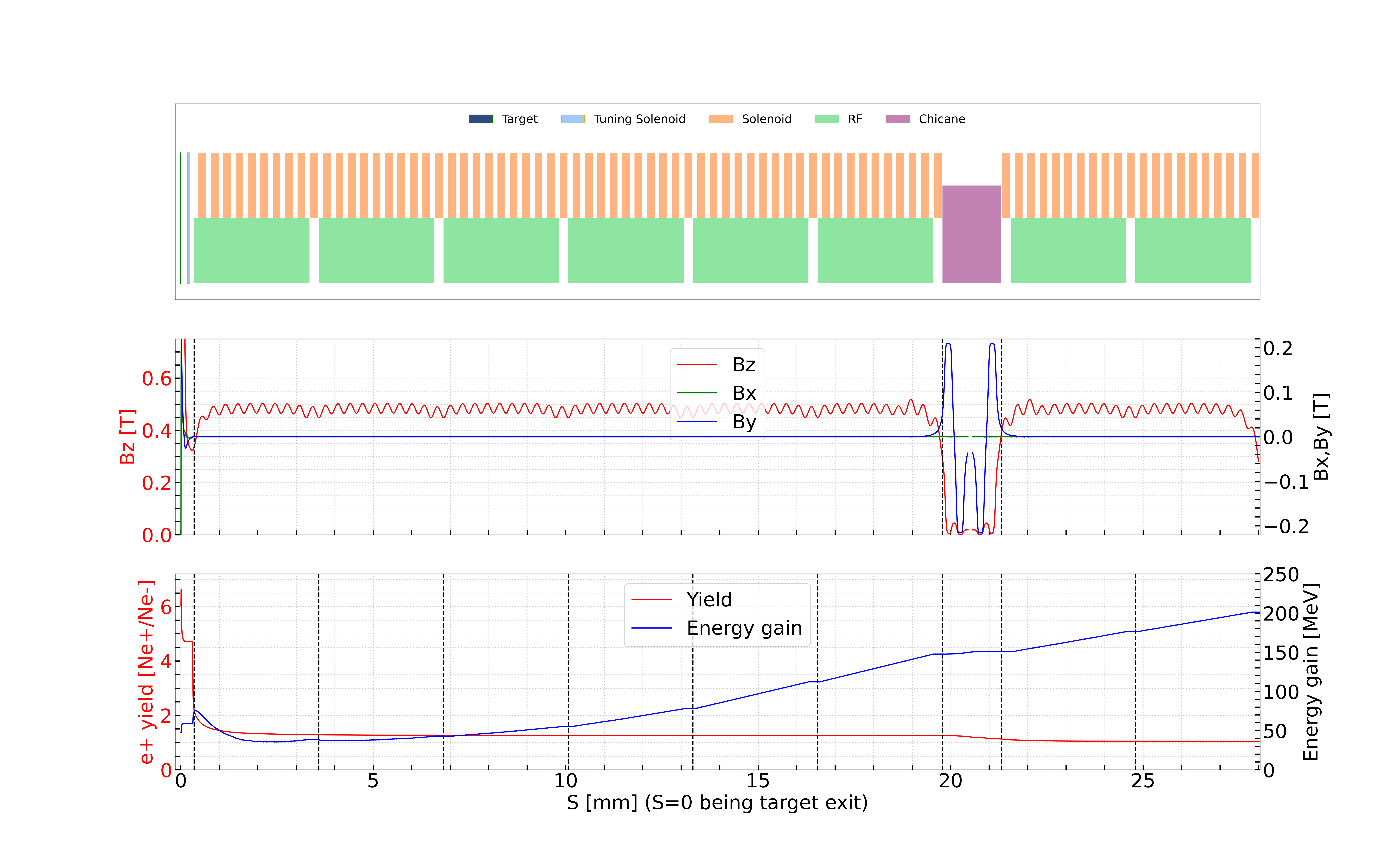 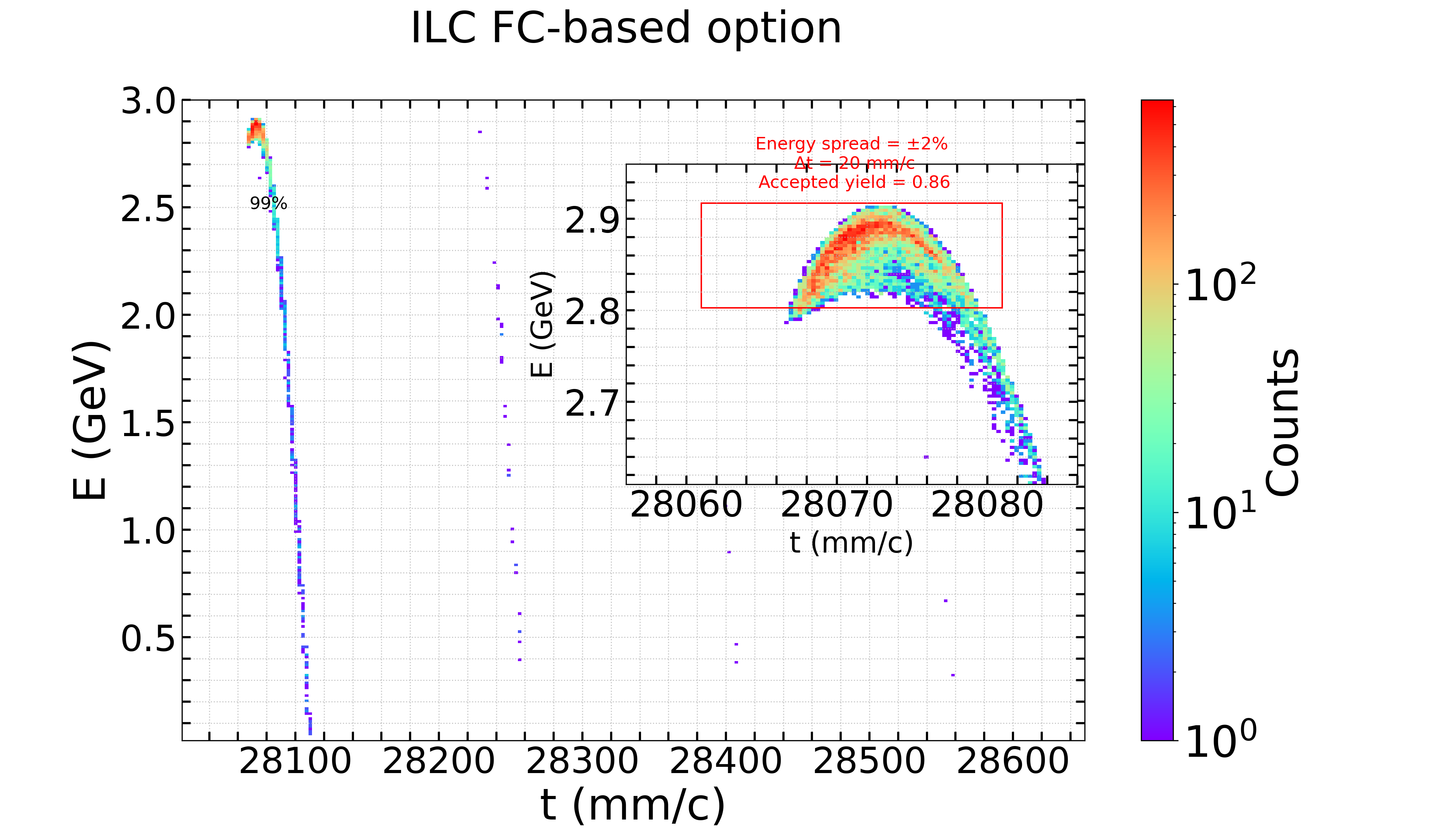 The first RF structure operates in deacceleration phase improving bunching and longitudinal phase space.
The accepted yield is 0.86 @DR. Approximately 33% of positrons are lost in the AMD, ~48% between the AMD and the first structure, and ~2% in the chicane.
17/06/2025
CEPC 2025, 16-19 June 2025, (Barcelona, Spain)
9
[Speaker Notes: 4.71 @ end of AMD
1.29 @ end of 1st structure]
Beam dynamics - SuperKEKB FC-based option
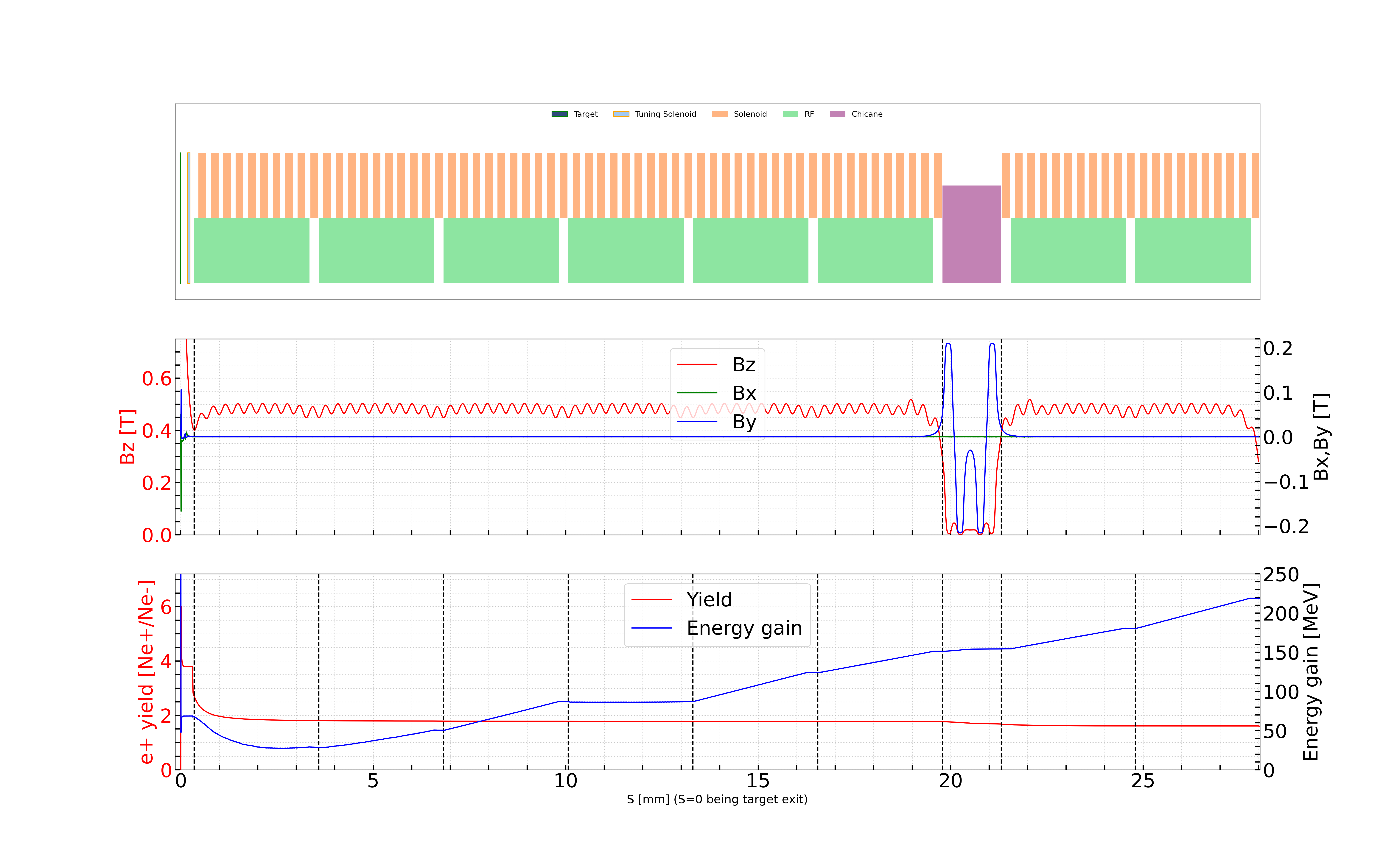 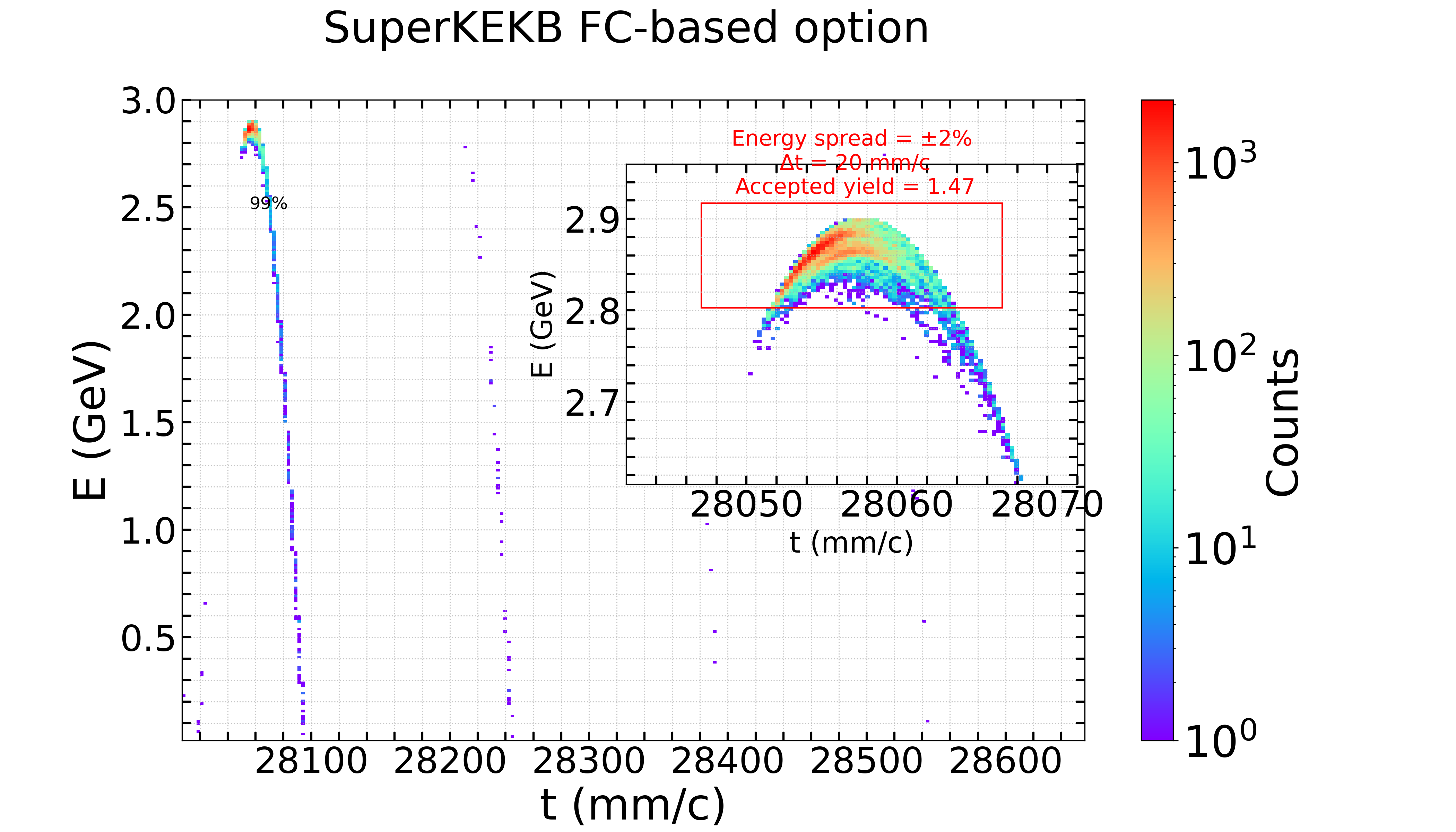 The accepted yield is 1.47 @ DR.  Approximately 46% of positrons are lost in the AMD, ~28% between the AMD and the first structure, and ~1% in the chicane.
17/06/2025
CEPC 2025, 16-19 June 2025, (Barcelona, Spain)
10
[Speaker Notes: 3.79 @ end of AMD
1.81 @ end of 1st structure]
Beam dynamics – HTS solenoid
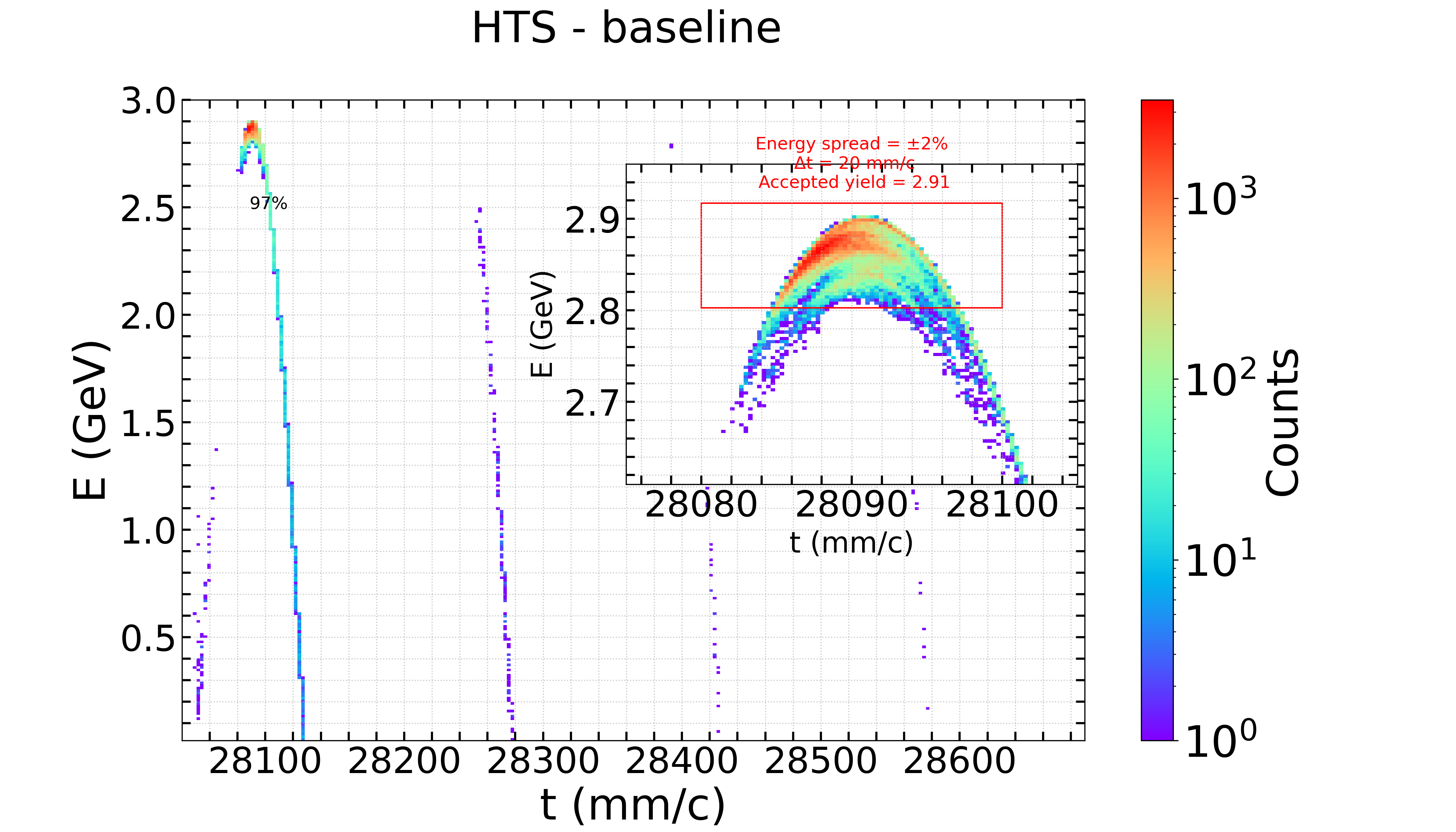 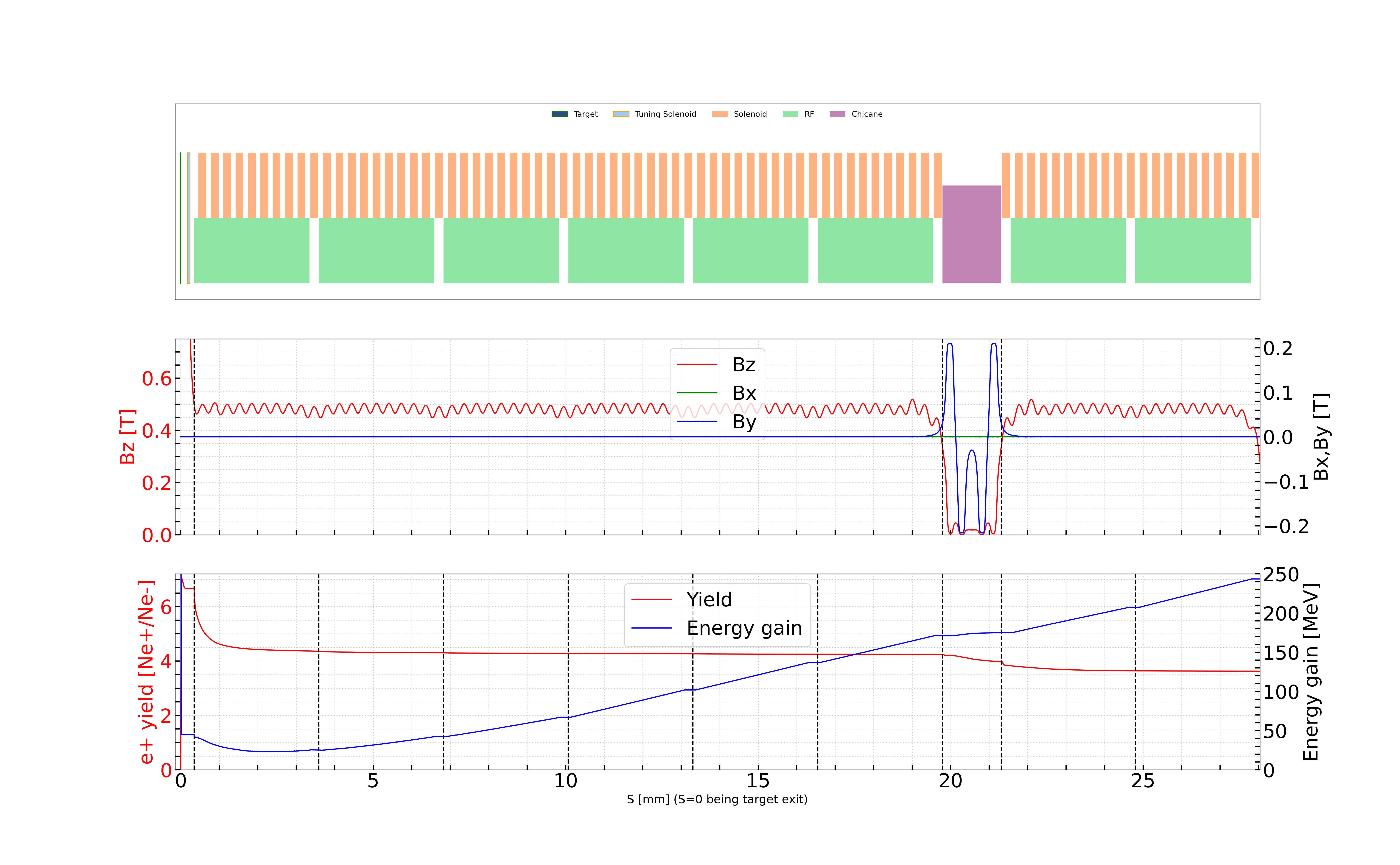 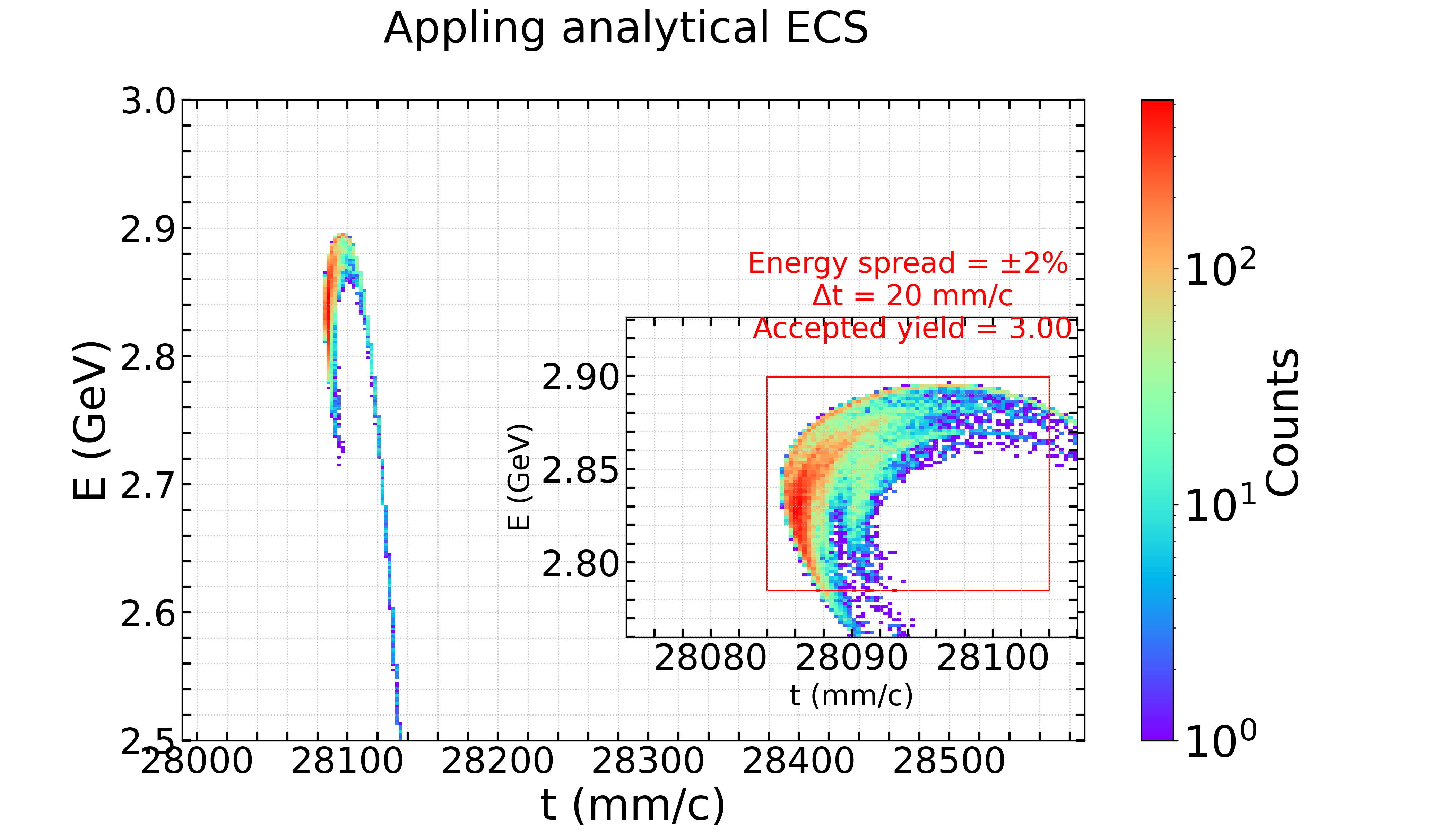 Example
The accepted yield is ~3 @DR.  Approximately 6% of positrons are lost in the AMD, ~32% between the AMD and the first structure, and ~4% in the chicane.
Analytical model of the Energy Compression System (ECS, V₀ = 150 MeV, R₅₆ = –0.22) indicates a 1% increase in accepted yield.
17/06/2025
CEPC 2025, 16-19 June 2025, (Barcelona, Spain)
11
[Speaker Notes: 6.65 @ end of AMD
4.36 @ end of 1st structure]
Beam dynamics – HTS solenoid
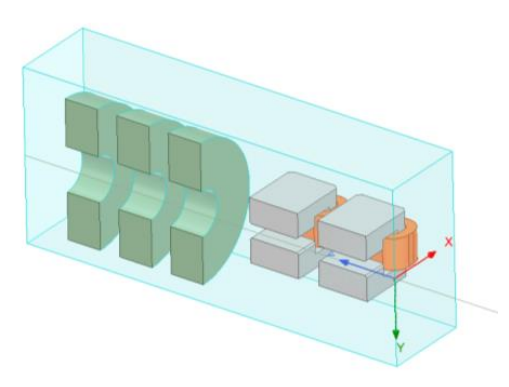 DOI: 10.17181/CERN.EBAY.7W4X
Chicane and electron stopper:
Dipole whole length: 180 mm
Aperture of beam pipe: Δx=150 mm, Δy=150 mm (Yoke aperture: 70 mm)
Distance between dipole yokes: d1=125, d2=350 mm
Distance between solenoid and dipole：125 mm
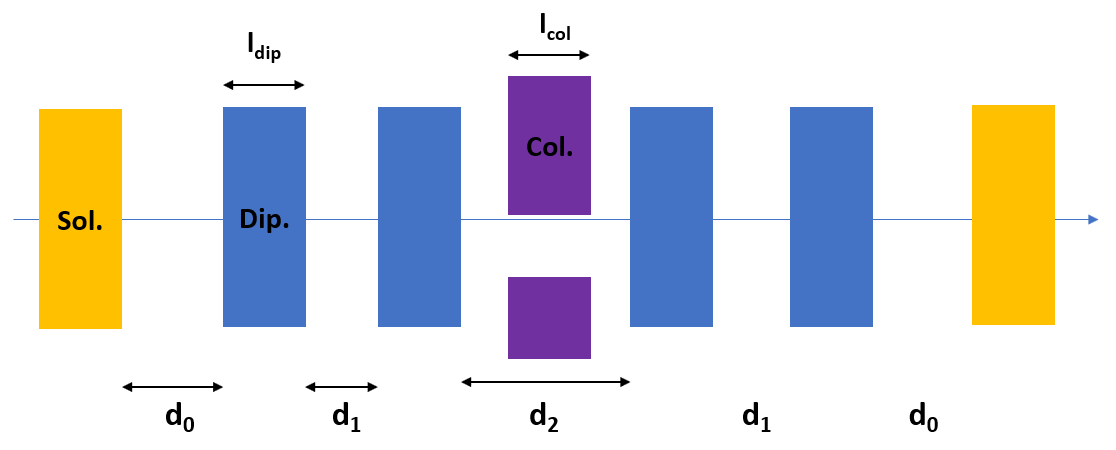 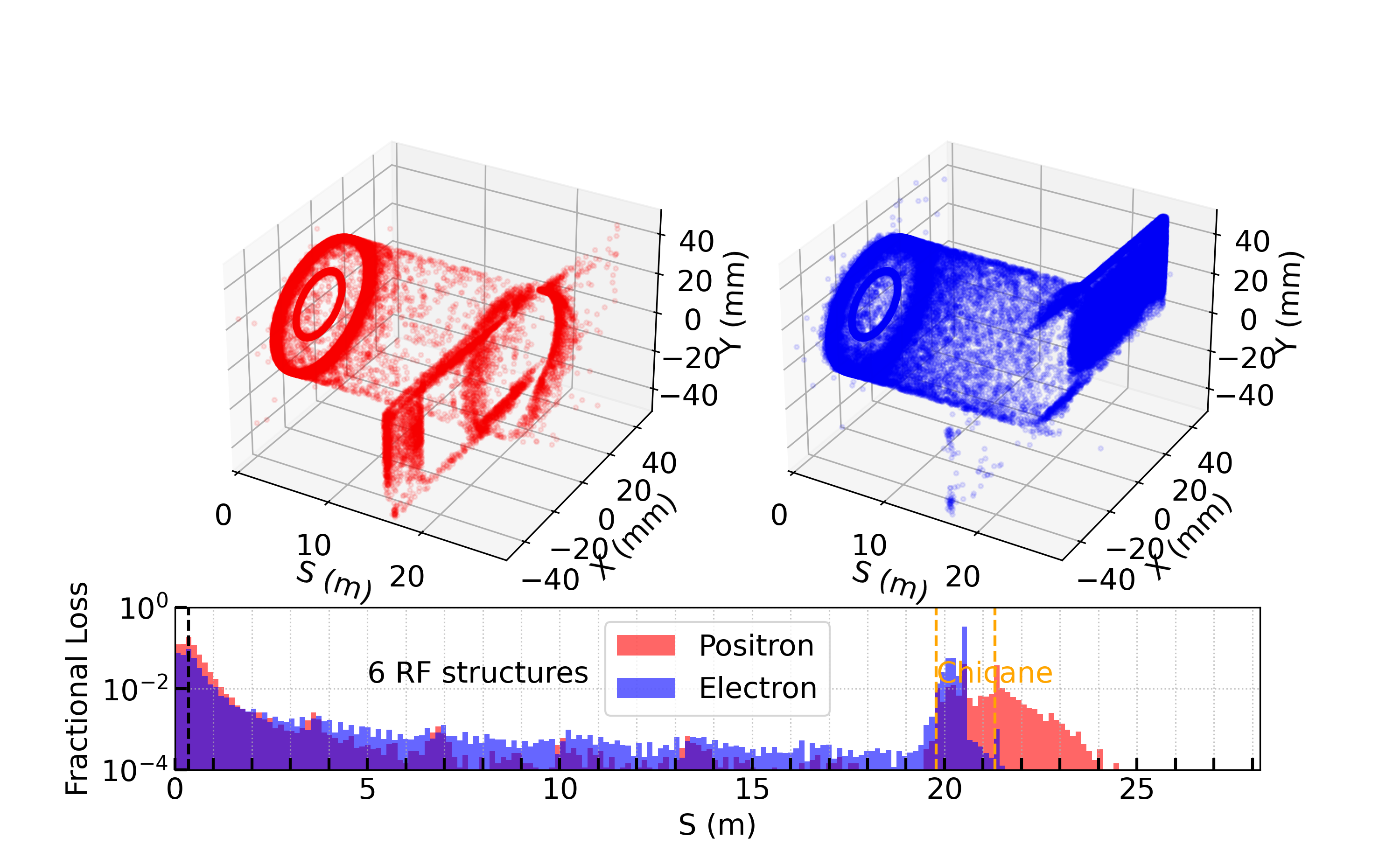 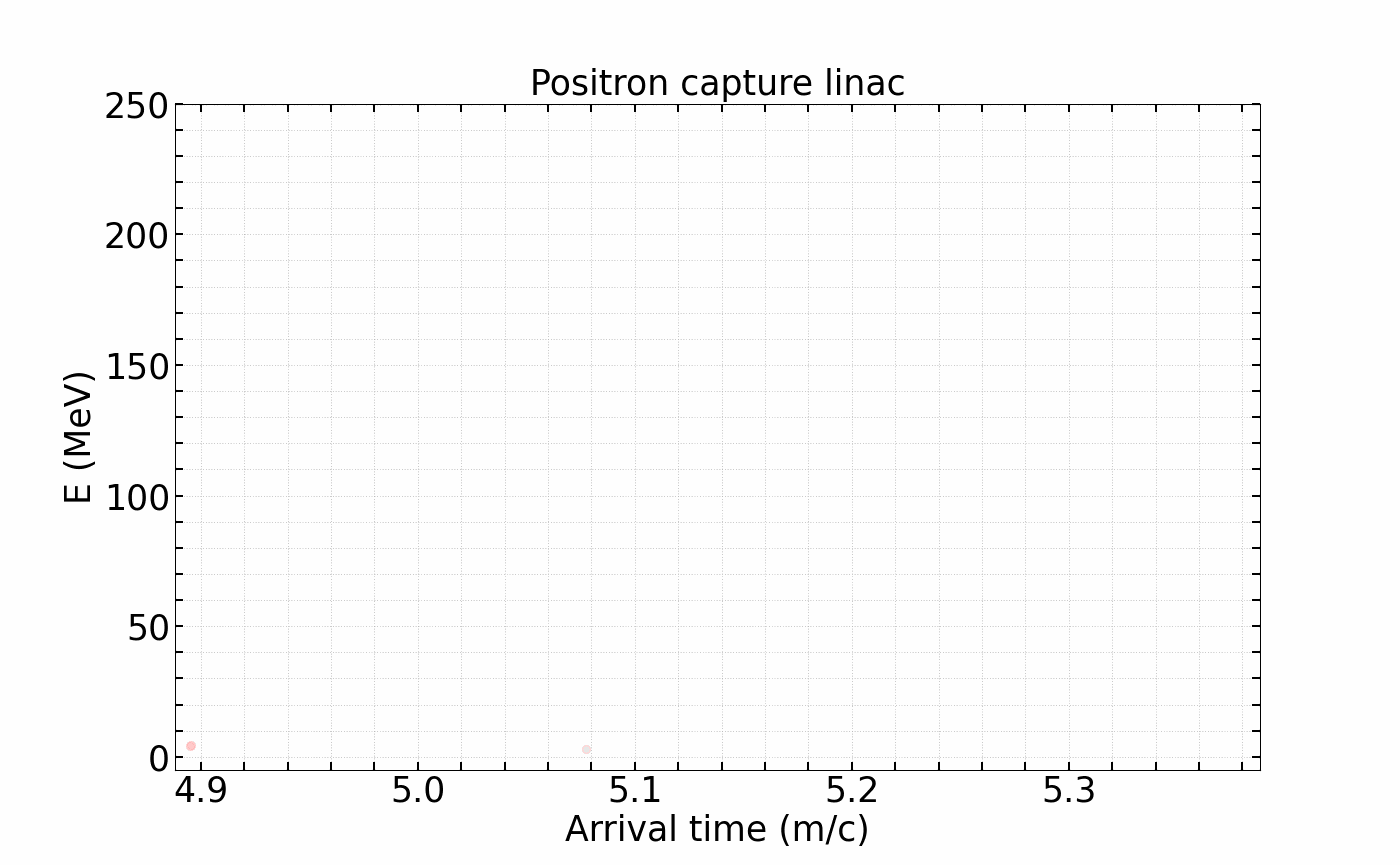 Alive particles
Fig. Beam loss map
17/06/2025
CEPC 2025, 16-19 June 2025, (Barcelona, Spain)
12
Positron capture and linac overall efficiency (FS baseline)
Iryna’s talk
https://indico.cern.ch/event/1408515/timetable/
to DR
2.86 GeV
PL1
PL2
CL
MS
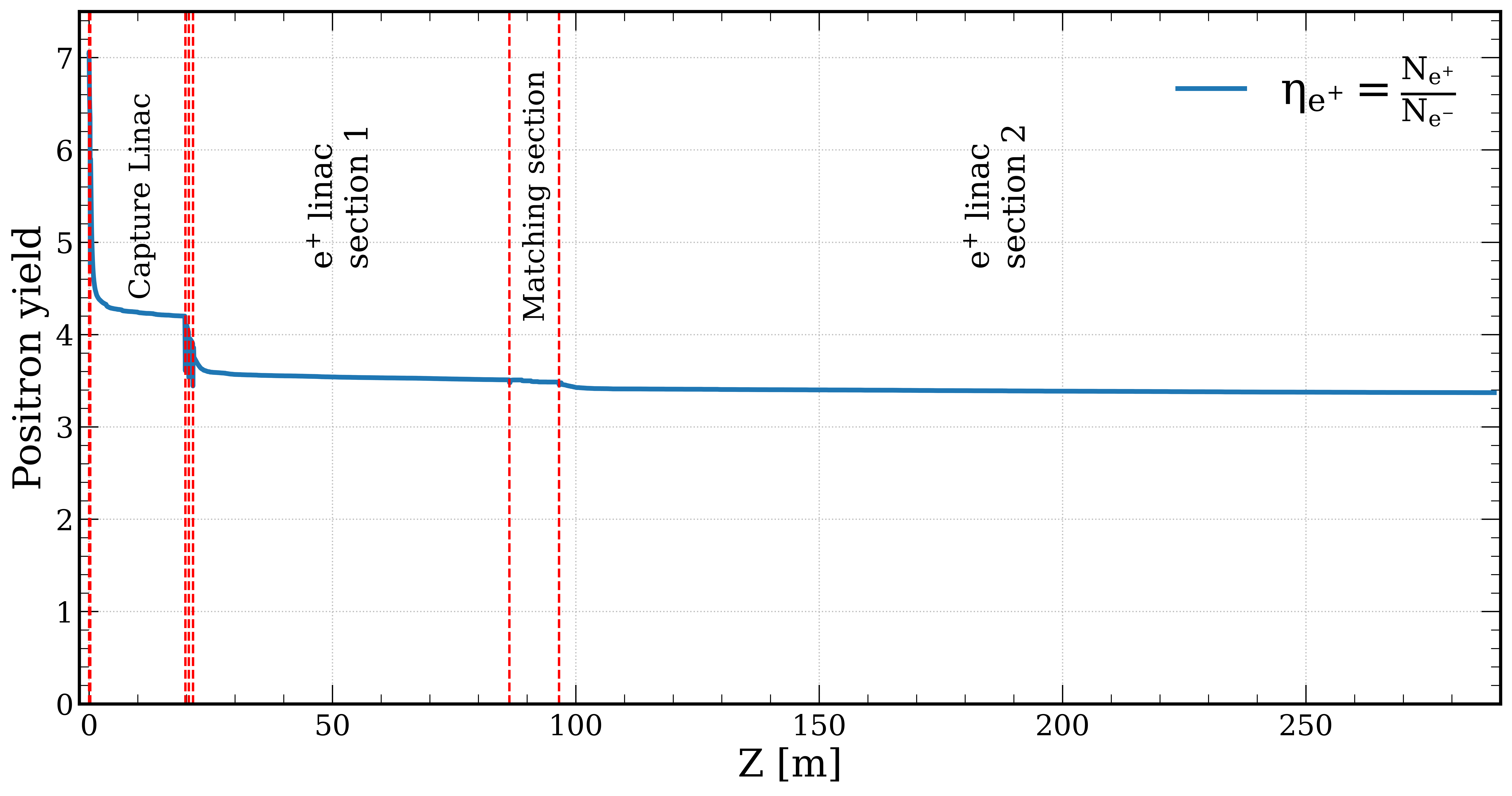 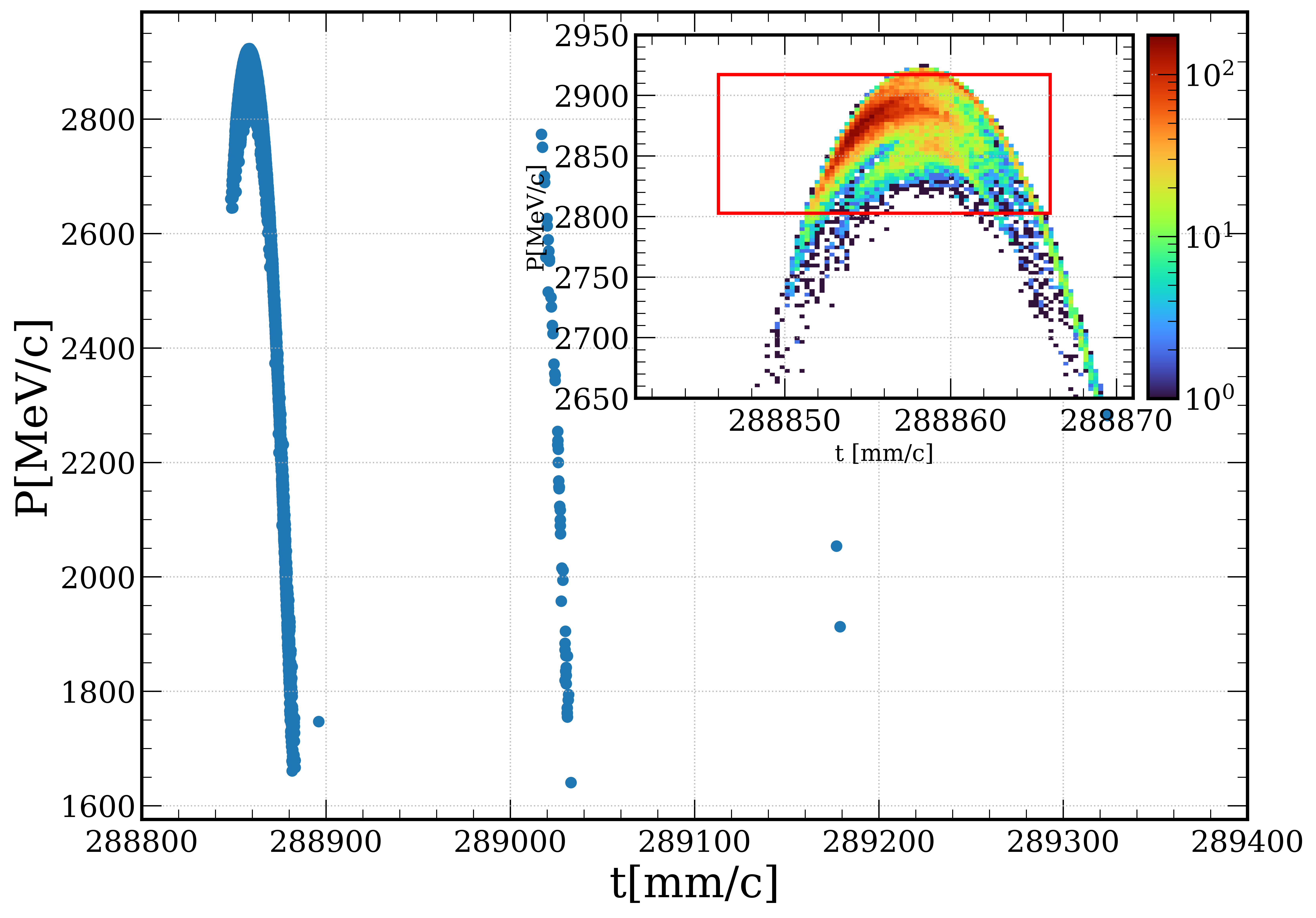 e+ yield ~ 3.4
Accepted yield @ DR ~ 3.0
(ΔE: 2%, Δt: 20 mm/c)
*Simulations include collective effects 
(space charge and short-range wakefield)
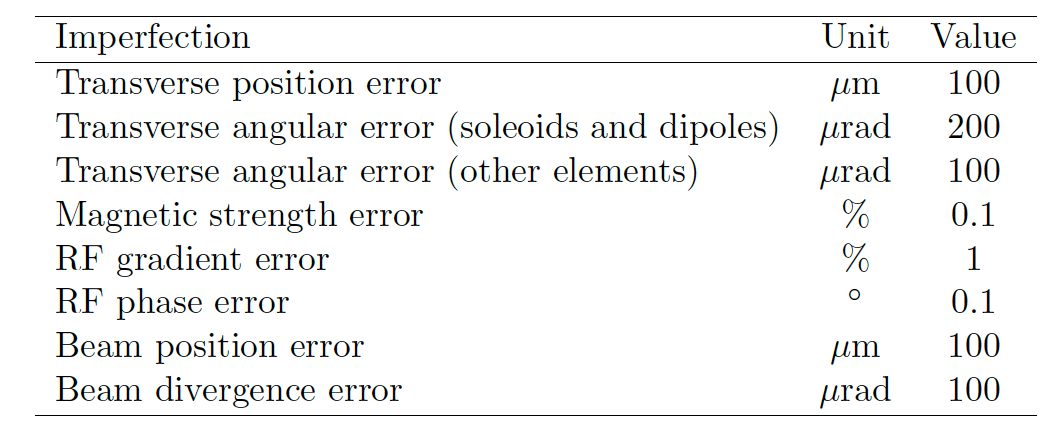 Start-to-end simulation (from target to the DR)
FS design ensures reliable e+ production and meets the requirements set by FCC-ee (Z-pole) with the safety margins
The impact of these imperfections is found to be negligible: e+ yield ↓1.3%, emittance x/y ↓0.4/0.8 %
17/06/2025
CEPC 2025, 16-19 June 2025, (Barcelona, Spain)
13
Summary of the simulation results
The peak magnetic field of FC is located downstream of the target, whereas the HTS solenoid provides a high field strength directly at the target exit surface. It also offers a larger aperture and greater flexibility in target positioning.
Compared to the two FC-based alternatives, the HTS solenoid based matching device demonstrates superior particle capture efficiency.
In contrast, FC-based matching devices introduce significant transverse kicks to the beam due to their transverse magnetic fields.
In particular, the smaller aperture of MD contributes to increased beam loss.
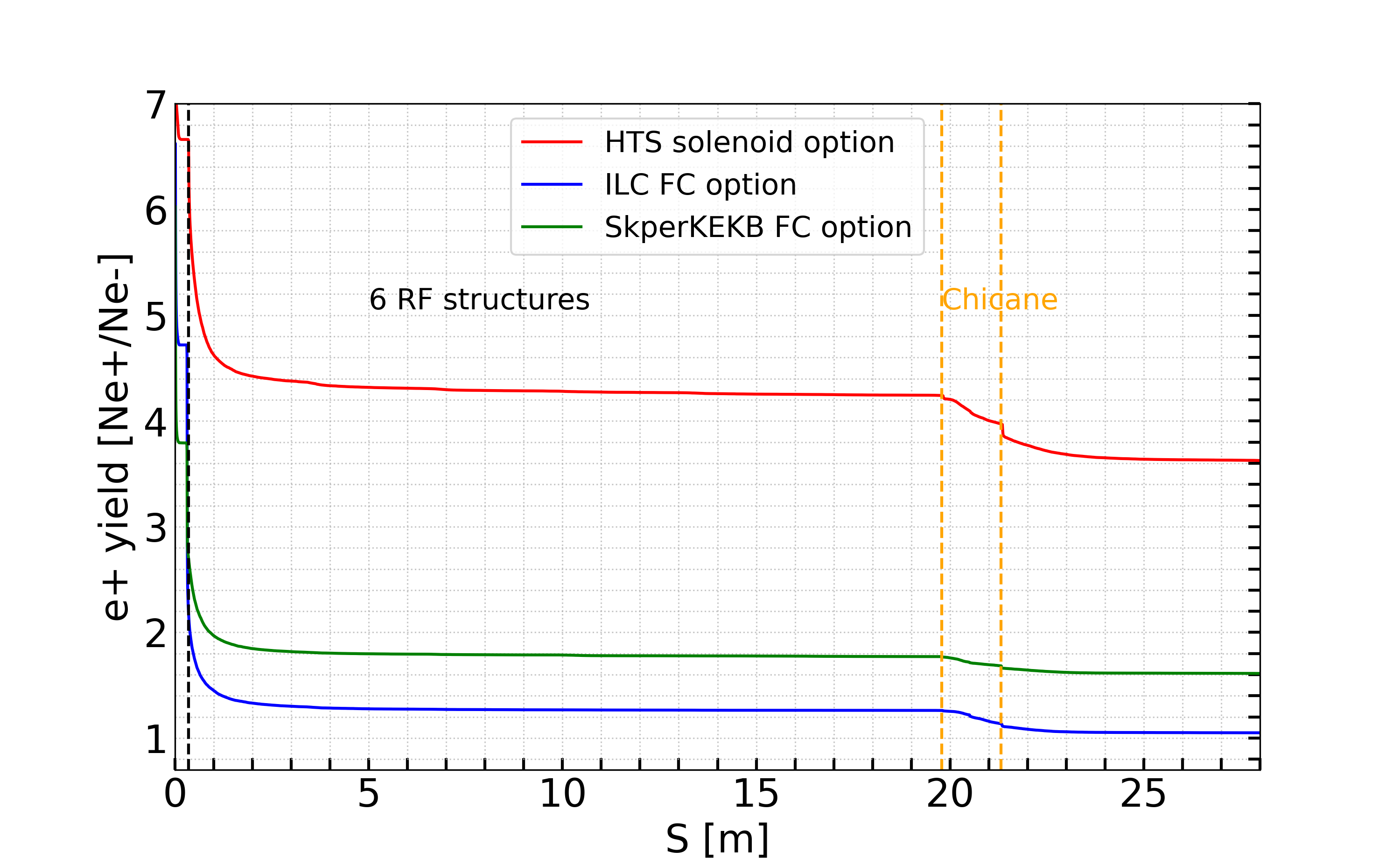 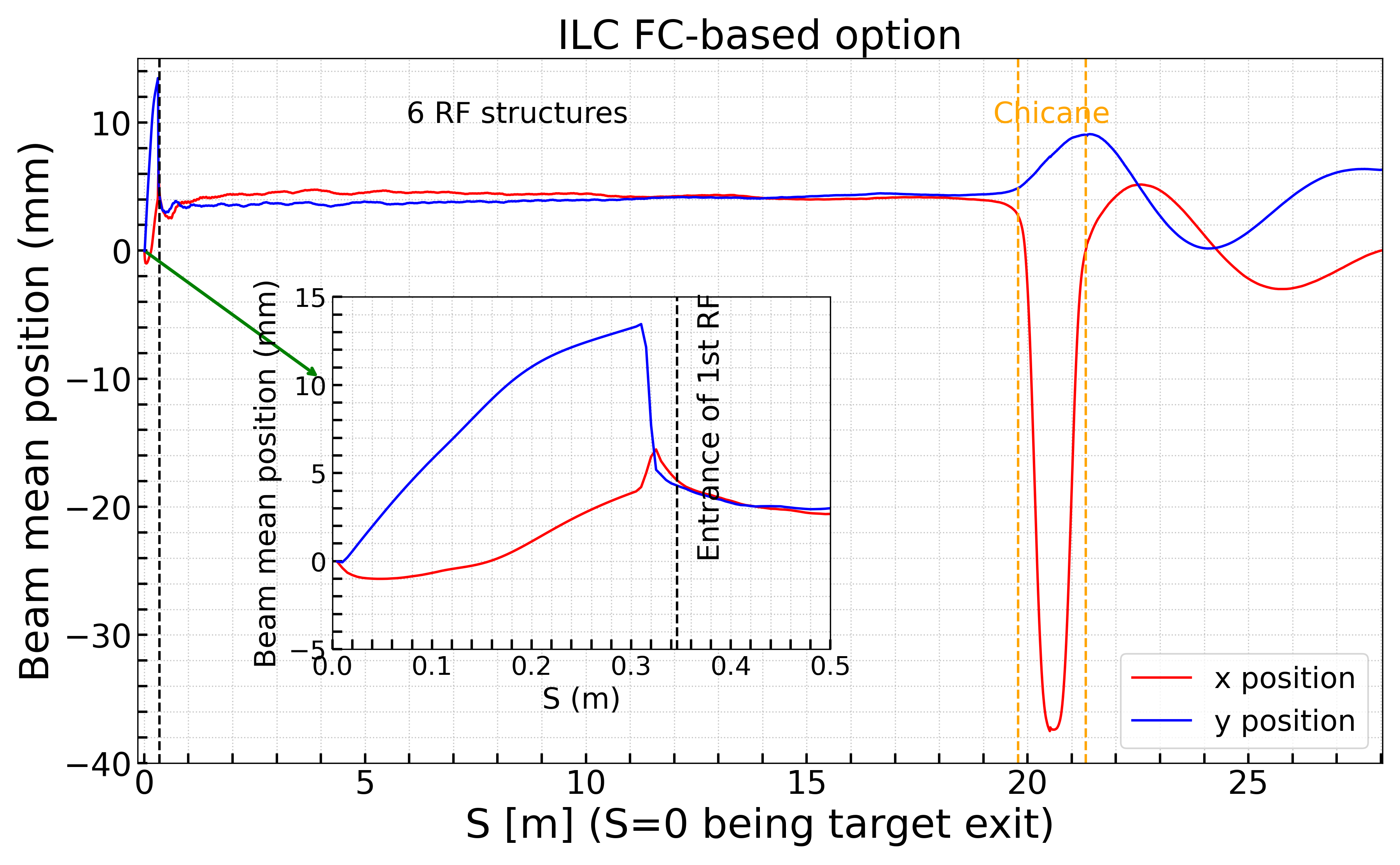 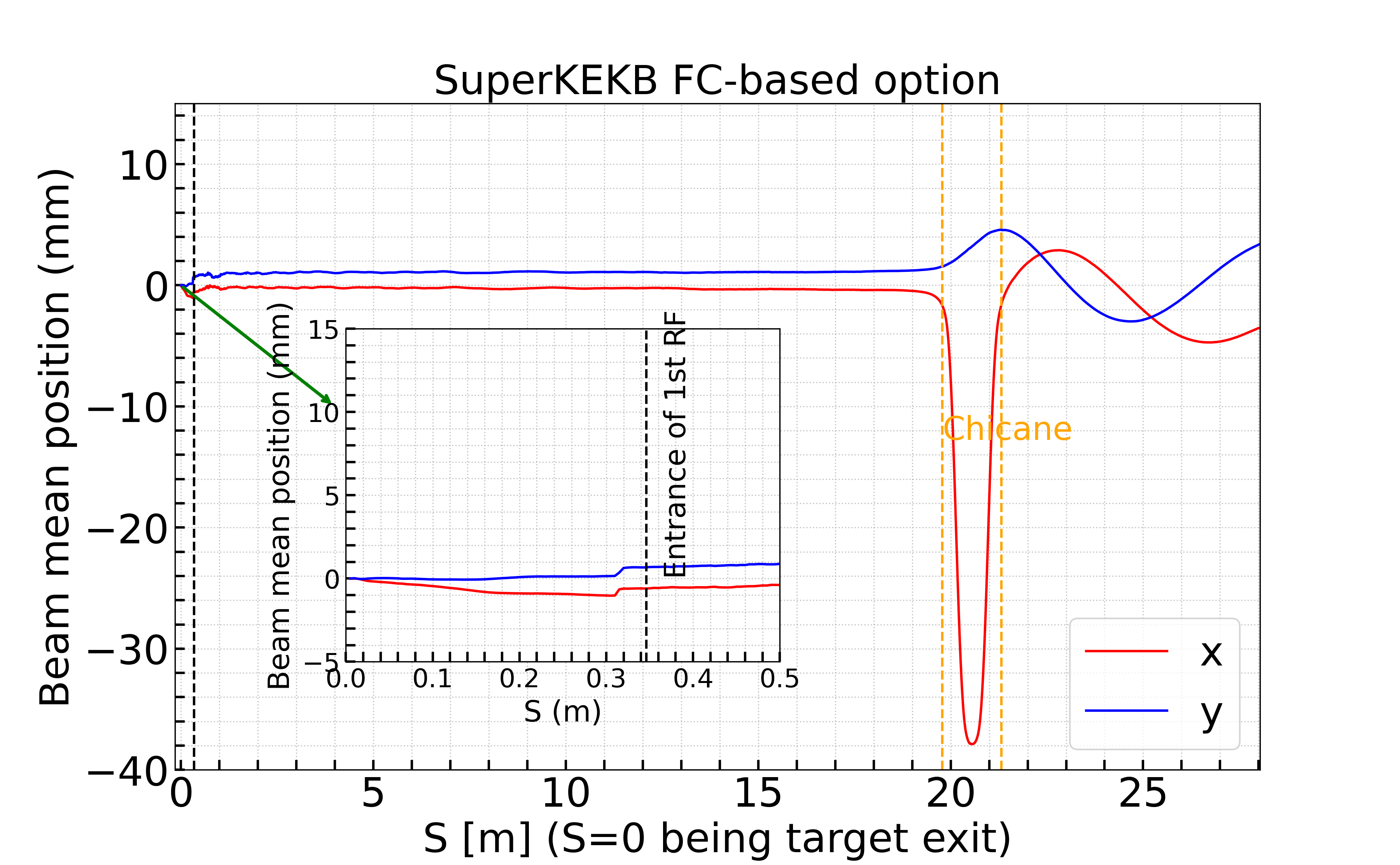 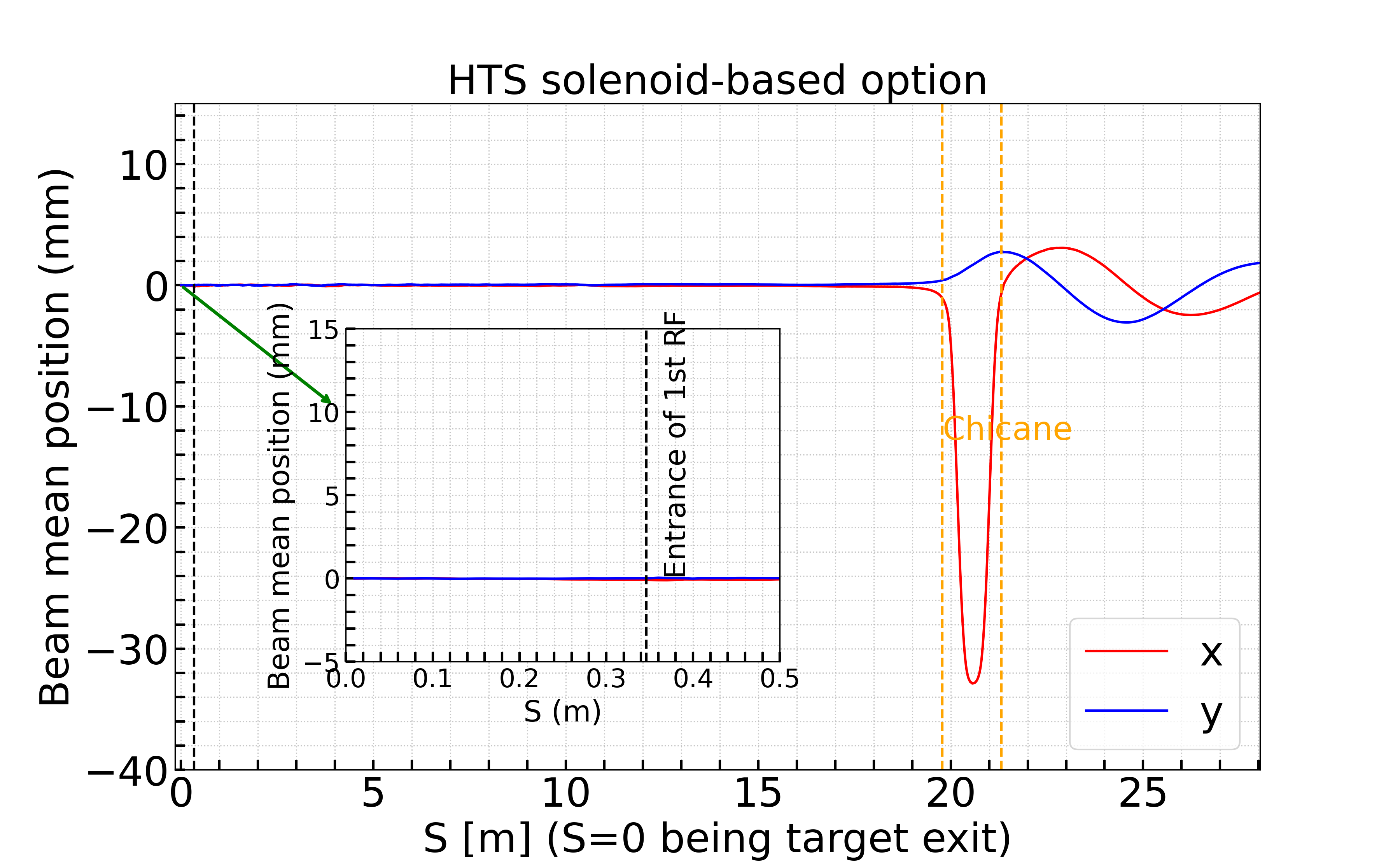 17/06/2025
CEPC 2025, 16-19 June 2025, (Barcelona, Spain)
14
Summary of the simulation results
17/06/2025
CEPC 2025, 16-19 June 2025, (Barcelona, Spain)
15
Summary and outlook
The study compares FC and HTS solenoid-based MD approaches
SuperKEKB FC-based and ILC FC-based flux concentrators are evaluated for the FCC-ee positron source design. Due to design limits, the magnetic field peaks downstream of the target, reducing effective field on target and lowering capture efficiency. High transverse fields distort positron trajectories, causing beam offsets that complicate transport. 
FCC-ee demands higher repetition rates (up to 100 Hz), stronger fields, and larger apertures, presenting major technical challenges for high-power operation.
To address these challenges, the SC solenoid based on HTS technology was proposed for positron capture to meet the requirements set by FCC-ee (Z-pole) with the safety margins.

The Feasibility Study baseline design of the FCC-ee injector including the positron source is finalized and was published in the FCC-ee Feasibility Study Report.
The MD employing HTS solenoid was selected as the baseline for the FCC-ee positron source, yielding ~3 e⁺/e⁻ @ DR. A proof-of-principle at PSI (P3 experiment) starts in 2026. With safety margins, an e⁻ drive beam charge of 3.8 nC is required to meet FCC-ee specifications.

Next step: The feasibility of 3 GHz RF frequency in positron capture and linac is ongoing.
DOI: 10.17181/CERN.EBAY.7W4X
17/06/2025
CEPC 2025, 16-19 June 2025, (Barcelona, Spain)
16
Credits
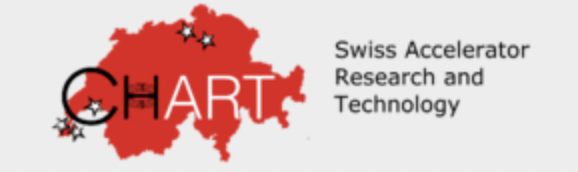 This work was done under the auspices of CHART (Swiss Accelerator Research and Technology) Collaboration, https://chart.ch - CHART Scientific Report 2022: https://chart.ch/reports/
FCCIS: 'This project has received funding from the European Union's Horizon 2020 research and innovation programme under the European Union's Horizon 2020 research and innovation programme under grant agreement No 951754.'
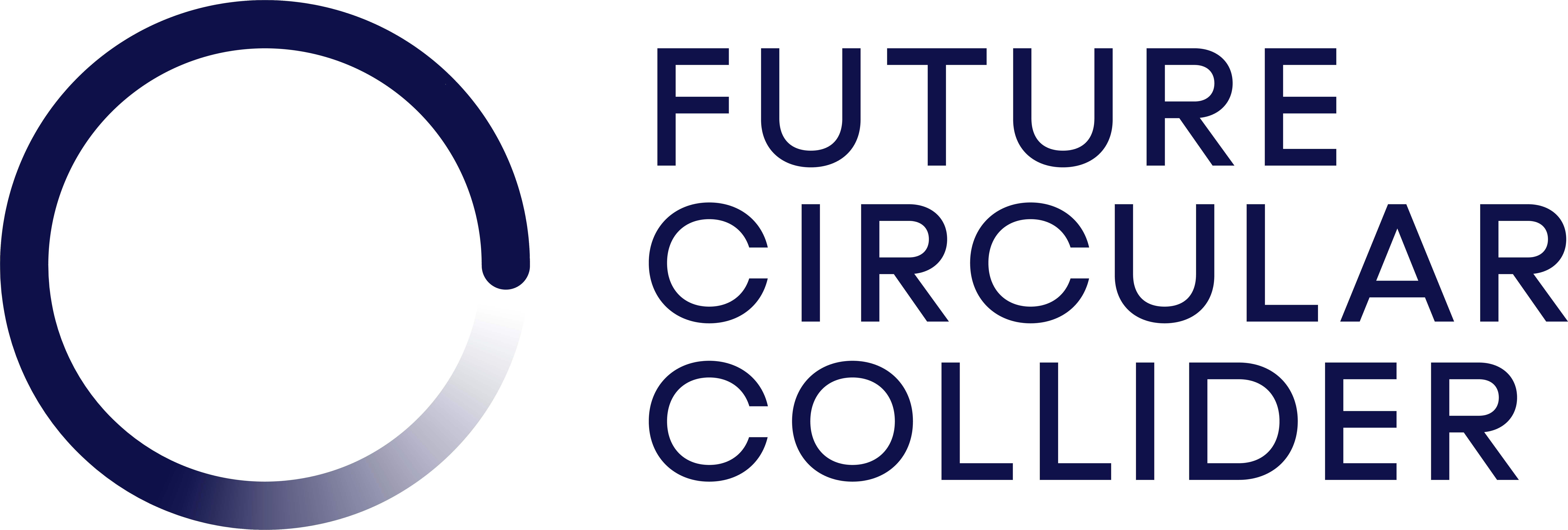 17/06/2025
CEPC 2025, 16-19 June 2025, (Barcelona, Spain)
17
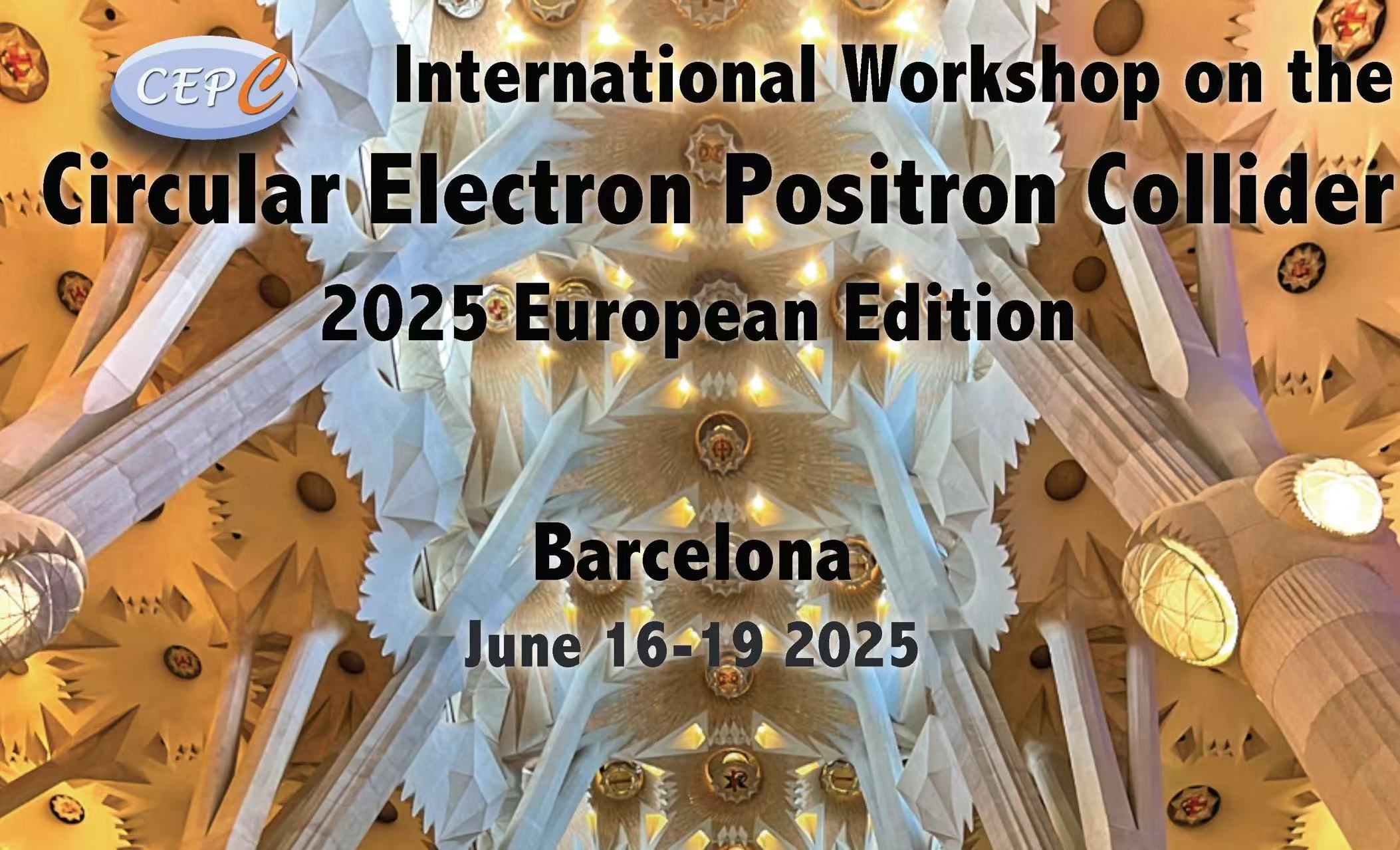 Thanks for your attention!
Thanks for your attention!